20th Meeting of the Meso America – Caribbean SeaHydrographic CommissionSanto Domingo, Dominican Republic, 2 December November – 6 December 2019National Report by
The Republic  of Suriname
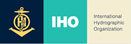 Top achievements during the year
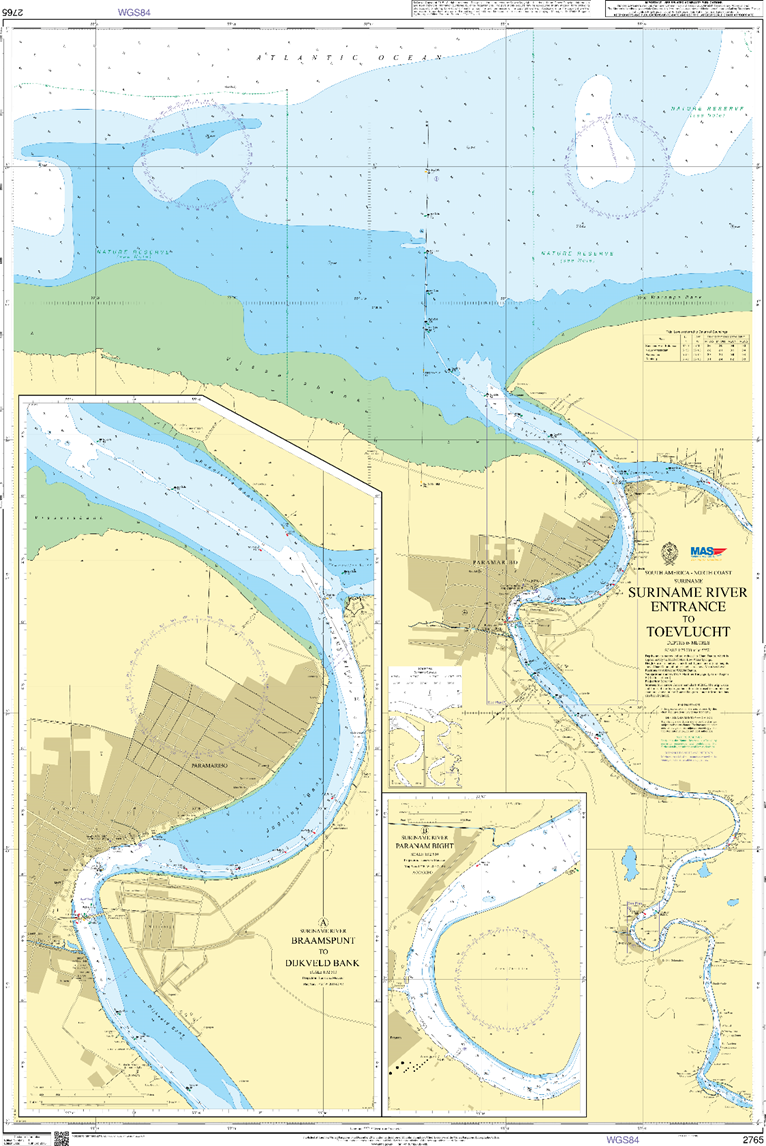 Surveys and Charts
Resurvey of the Suriname River from the entrance up to Paranam and the entrance of the Commewijne River to Alkmaar in preparation of dredging project. Total length of Suriname river 50 nautical miles. 
Special attention is given to the critical area in the entrance of the Suriname River between S6-S10. Due to the sedimentation, a monthly survey is done in this area for monitoring.
Chart 2765 of Suriname river indicated the survey area.
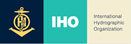 2
Top achievements during the year
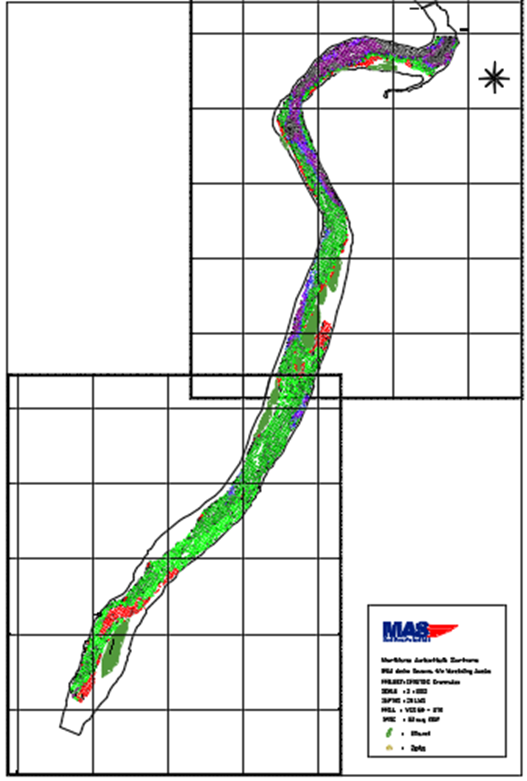 New survey for port development southern part of Suriname river. Length of river part is 8km and the survey will be used to develop a new chart.
Survey of the Southern Suriname River 2019
3
Top achievements during the year
4
Top achievements during the year
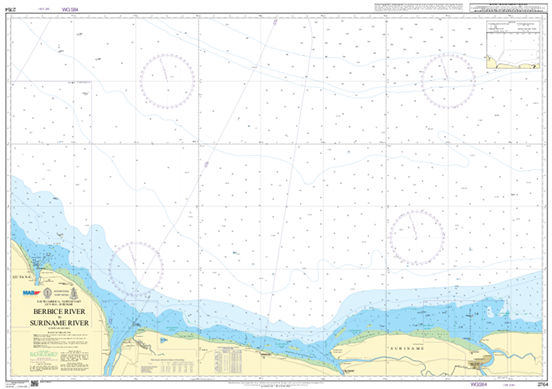 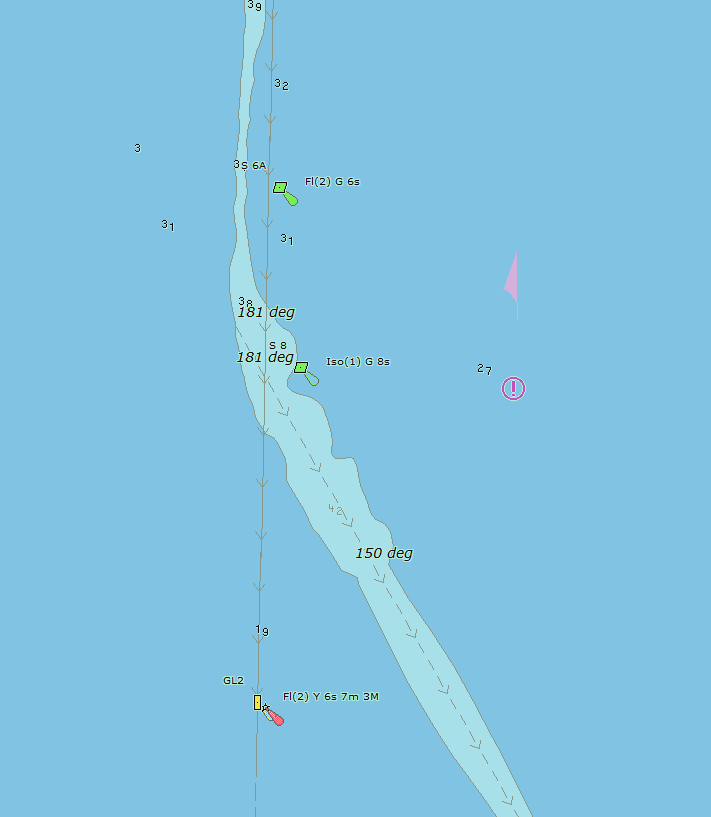 2764/INT 4191
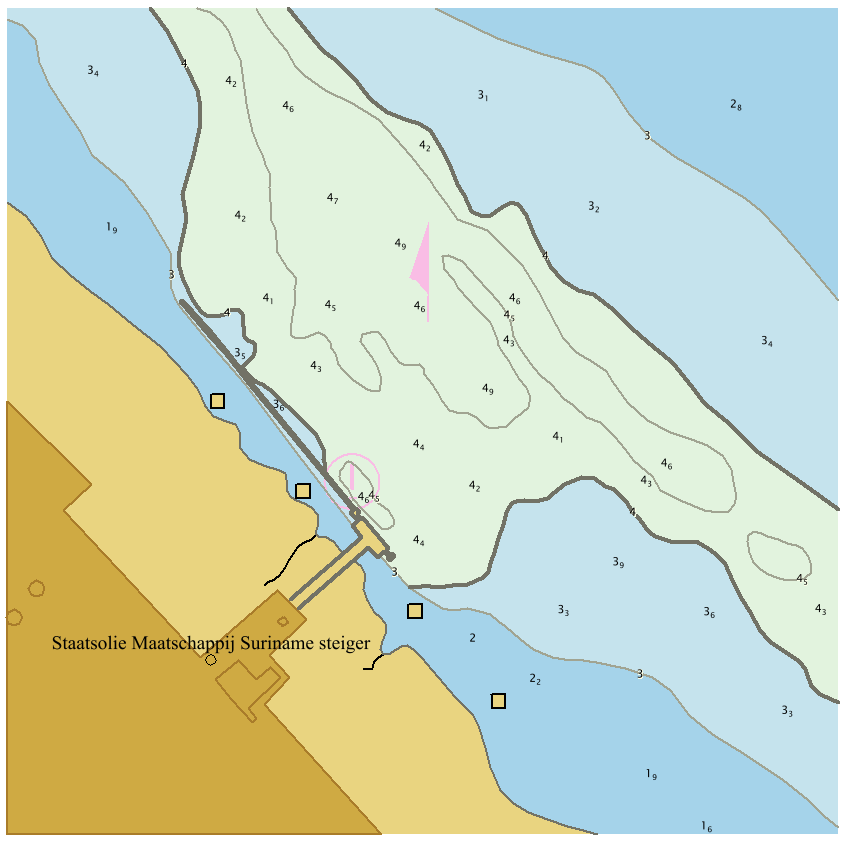 ENC Band 6
ENC for Potable Pilot Unit
5
Top achievements during the year
2. MSDI- Phase 2 -  National maritime data base
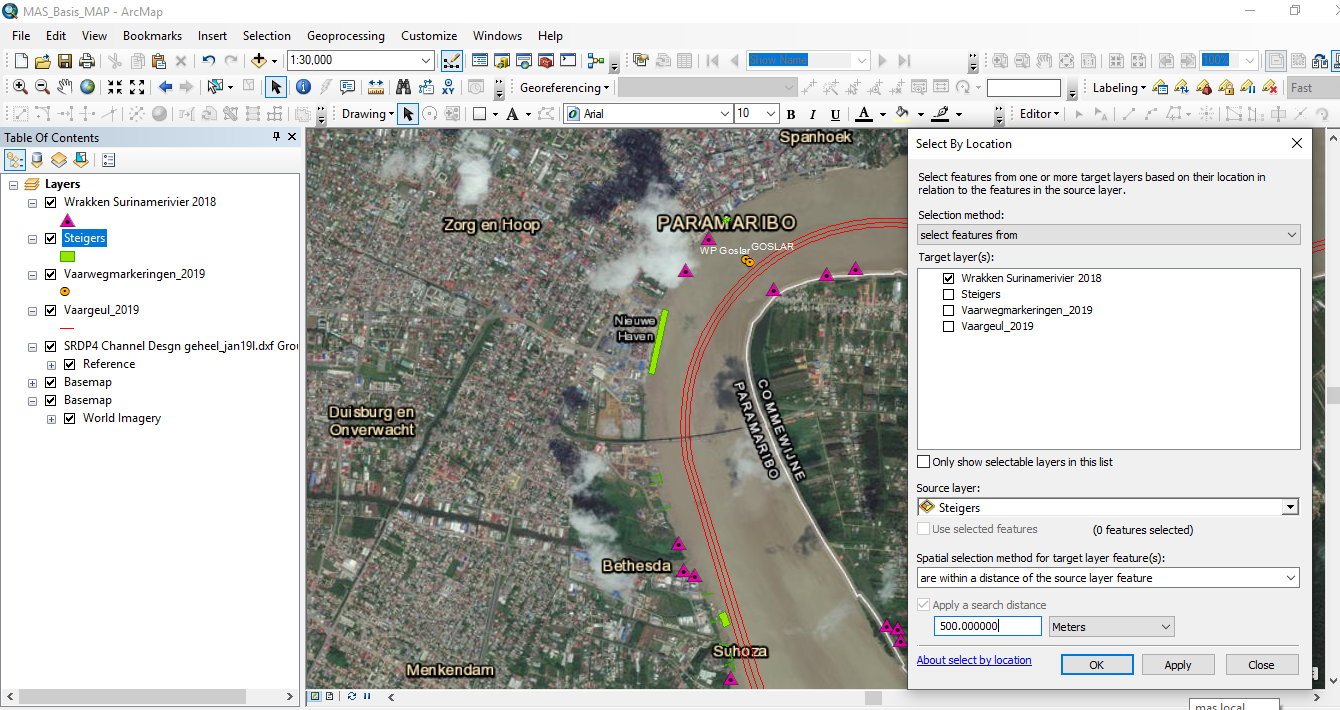 6
Top achievements during the year
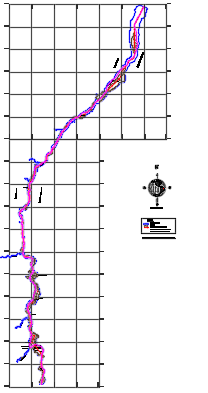 3.Riverbounndary with France- 
 Length of 180 NM
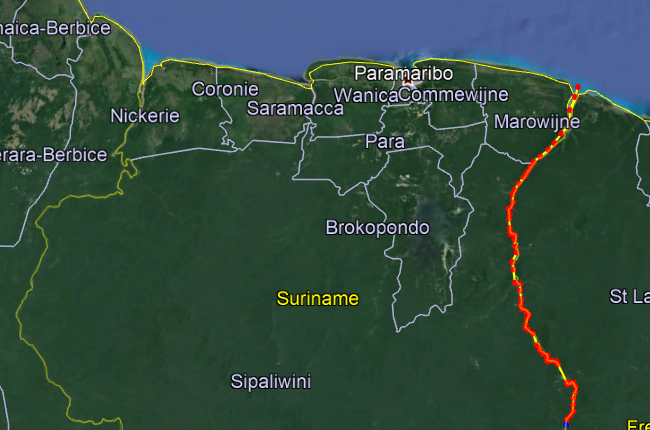 7
Top challenges and/or obstructions
Tidal analysis, require assistance in LAT determination
Require assistance in MSI ;
An expert required for a one-week workshop for government institutions contributing to MSI
An expert required to assist in  drafting a national  MSI plan (information flow and physical infrastructure for MSI information or other means available
Area A1 –VHF coast stations (about 20-30 NM)
Area A2 –MF coast stations (about 100NM ) and NAVTEX 
3. Require assistance in Maritime disaster response management
An expert required for a one-week workshop on Maritime disaster management for government institutions resulting in a Maritime disaster plan
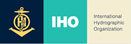 8
Top Plans that affect the region
Capacity building offered
Center of expertise for the Caribbean 
The need for providing adequate hydrographic services for ships navigating in the Caribbean region in accordance with applicable international instruments was recognized and highlighted at the Jamaica High-Level Symposium 2013 (HLA)  for ministers in the Maritime transportation.
At the Senior Maritime Administrators  (SMA) workshop , Barbados 2017 ,it was recommended that a  Regional Hydrographic Center needed to established .
One of the main goal is to set up a Center of expertise, with the well-trained people and required equipment that will be available for the Caribbean .
If supported Suriname is willing to take lead to be the Center of expertise.
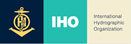 9
Top Plans that affect the region
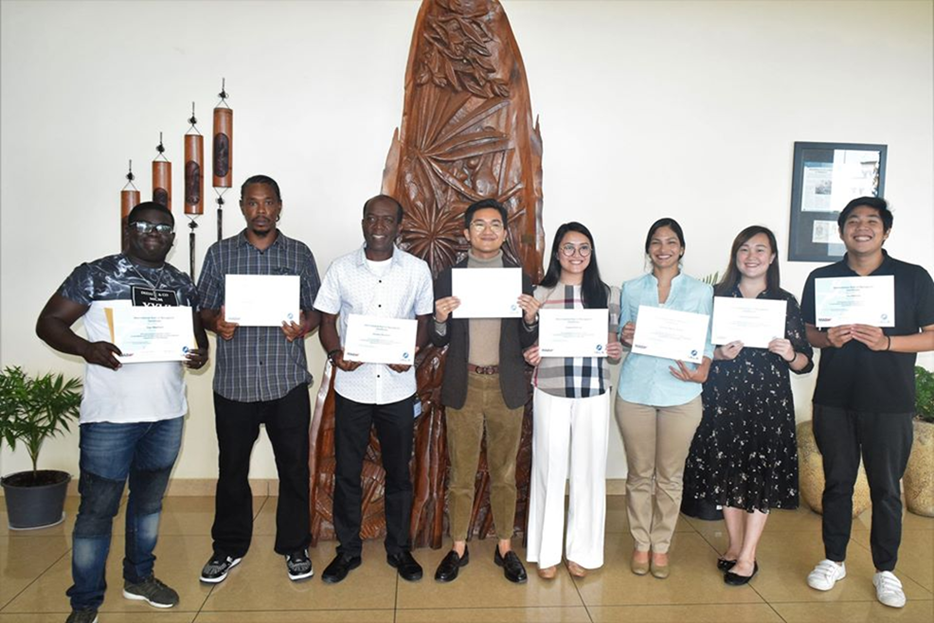 Capacity building offered:
2.  IALA -Level 1 Aids to Navigation Manager Course 2019 offered by the Suriname Aton Academy (SAA) and IALA Worldwide Academy (IALA WWA) was held from October 14th until November 6th in Paramaribo, Suriname. 
There were participants eight participants in to total from Belize (1), Columbia (1), Philippines (4), Sint Vincent (1) and Suriname (1). 
The IALA -Level 1 Aids to Navigation Manager Course 2021 is planned for October – November 2021. 

In July 2019, the trainers did the IALA train the trainer course and are currently finalizing a pedagogical training which started in June 2019.
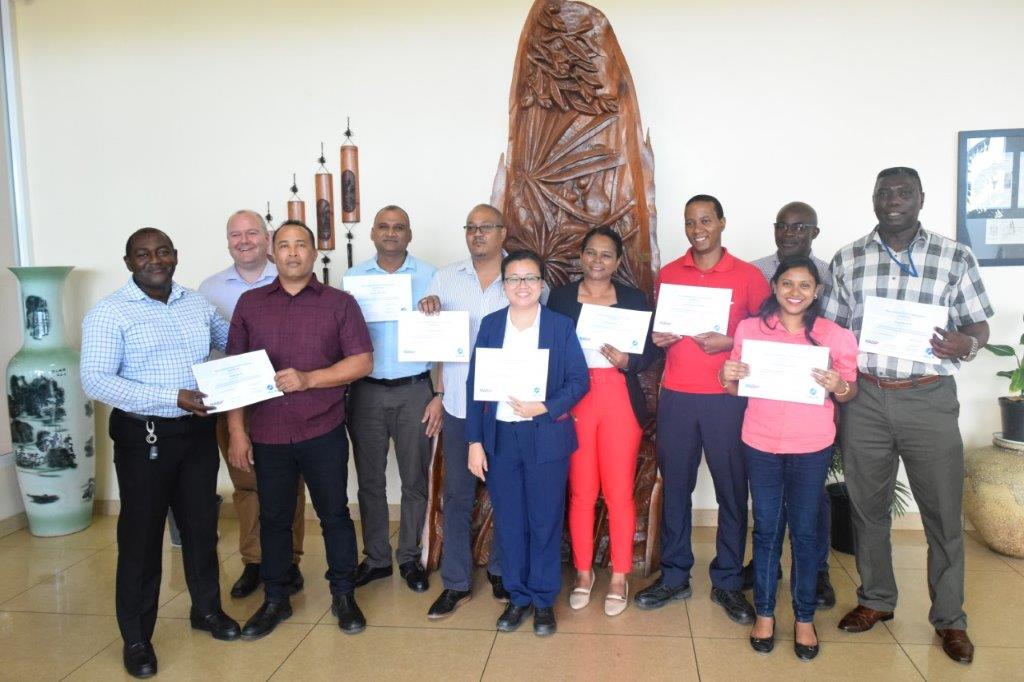 10
Top 2 recommendations for MACHC plenary(Criteria: Greatest collective regional impact, return on investment, potential for leveraging resources/partnerships)
What is your greatest capacity building priority to recommend for IHO CB funding consideration (Phase 1)? 
-High-level visit (political awareness) 
What is your greatest capacity building priority (Phase 2 or Phase 3) for which to seek other partnership/funding opportunities outside of IHO CB?
Center of expertise for the Caribbean 
The need for providing adequate hydrographic services for ships navigating in the Caribbean region in accordance with applicable international instruments was recognized and highlighted at the Jamaica High-Level Symposium 2013 (HLA)  for ministers in the Maritime transportation.
At the Senior Maritime Administrators  (SMA) workshop , Barbados 2017 ,it was recommended that a  Regional Hydrographic Center needed to established .
One of the main goal is to set up a Center of expertise, with the well-trained people and required equipment that will be available for the Caribbean .
If supported Suriname is willing to take lead to be the Center of expertise.
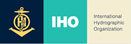 11
IHO Capacity Building Phase Reference
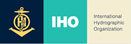 Reference:  IHO Capacity Building Strategy Phases of Development
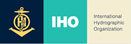 13
[Speaker Notes: National Activities

Phase 1
Form National Authority (NA) and/or National Hydrographic Coordinating Committee (NHCC).
Create/improve current infrastructure to collect and circulate information
Strengthen links with charting authority to enable updating of charts and publications
Minimal training needed
Strengthen links with NAVAREA Coordinator to enable the promulgation of safety information

Phase 2
Establish capacity to enable surveys of ports and their approaches 
Maintain adequate aids to navigation 
Build capacity to enable surveys in support of coastal and offshore areas 
Build capacity to set up hydrographic databases to support the work of the NA/NHCC 
Provide basic geospatial data via MSDI 
Requires funding for training, advising & equipment or contract survey

Phase 3
The need shall be thoroughly assessed. Requires investment for production, distribution and updating 
Alternatively, bi-lateral agreements for charting can provide easier solutions in production and distribution (of ENC through RENCs) and rewards. 
Further development of MSDI]